मुंशी लाल आर्य महाविद्यालय, कसबा, पूर्णियाँ। 
हिन्दी विभाग 
(कबीर की साखी)
( मई 2020)

                                        हरेन्द्र कुमार
                                      असिस्टेंट प्रोफेसर 
                                       हिंदी विभाग
                                                एम.एल. आर्य कॉलेज, कसबा, पूर्णियाँ।
                                             ईमेल-hkumarbhu@gmail.com
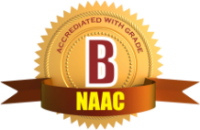 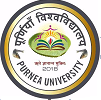 दिनांक- 16-05-2020
    
कबीर नाव जरजरी, 
कूड़े खेवनहार ।
हलके हलके तिरि गए, 
बूड़े जिन सिर भार ।।
कबीर कहते हैं कि भव-सागर से पार जाने के लिए यह प्राण, मनयुक्त मानव तन एक नाव के समान है। यह ऐसी नाव है जो कि एक तो जर्जर हो चुकी है अर्थात् इसमें मोह, मद, राग, द्वेष आदि के छिद्र हो गए हैं, दूसरे इसका नाविक वासना और अहंभावयुक्त अज्ञानी मन है जो कि सर्वथा निकम्मा है। ऐसी नाव से जीवन-यात्रा कैसे पूरी हो सकती है। जिन लोगों ने भक्ति और साधना से अपनी वासना और अहंभाव को त्याग कर अपने को हल्का कर लिया है, वे ही इस भव-सागर को पार कर सकते हैं।
धन्यवाद्